CHUẨN BỊ
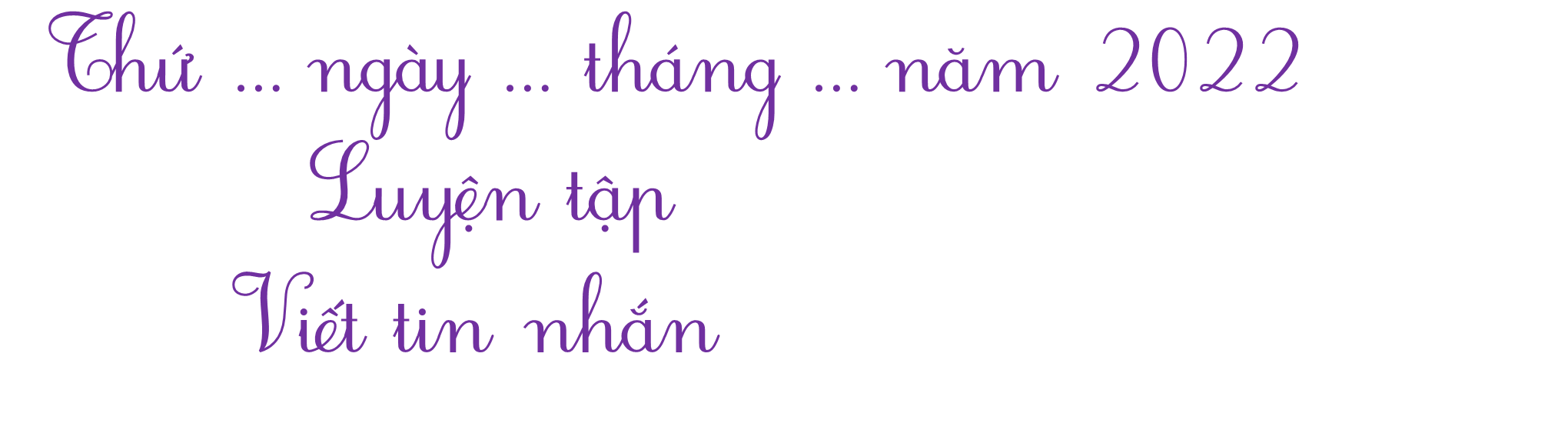 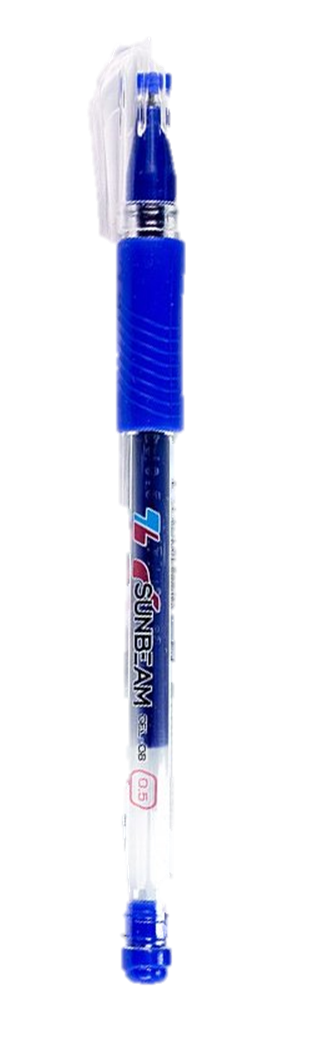 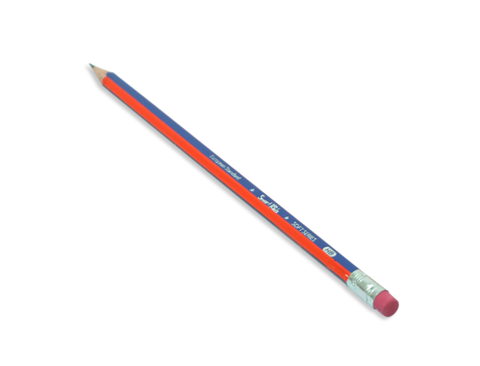 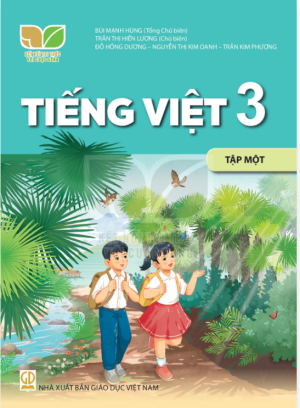 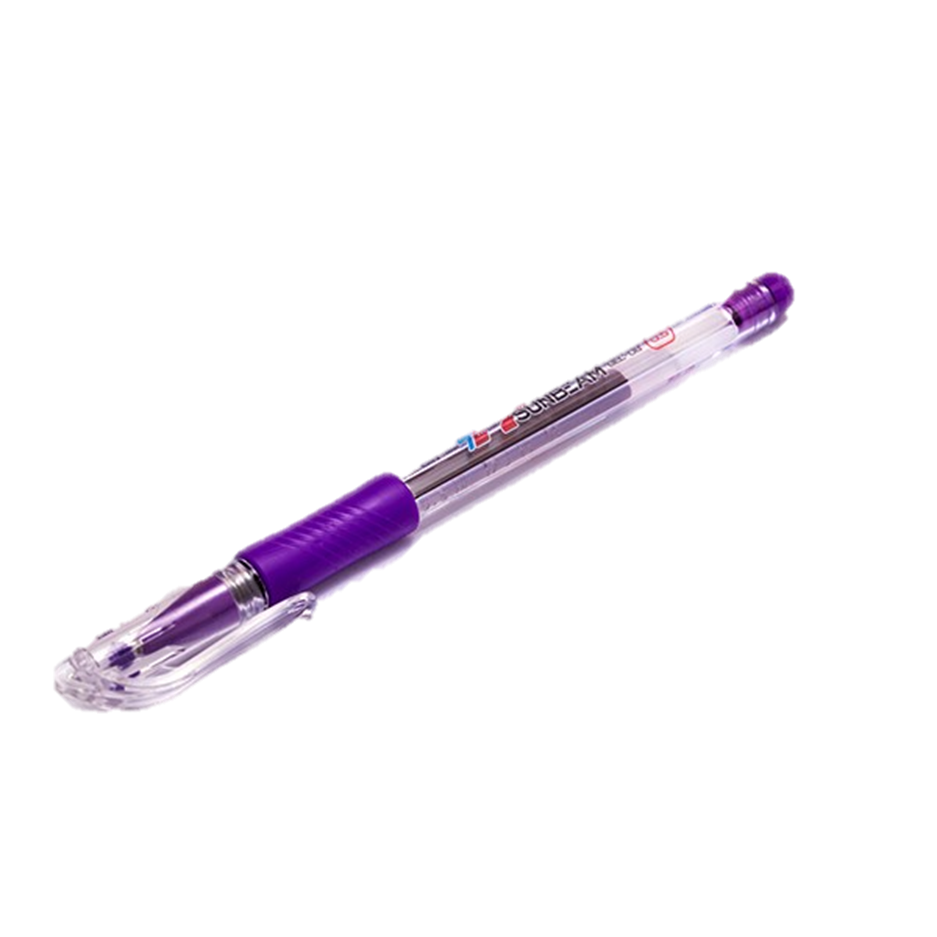 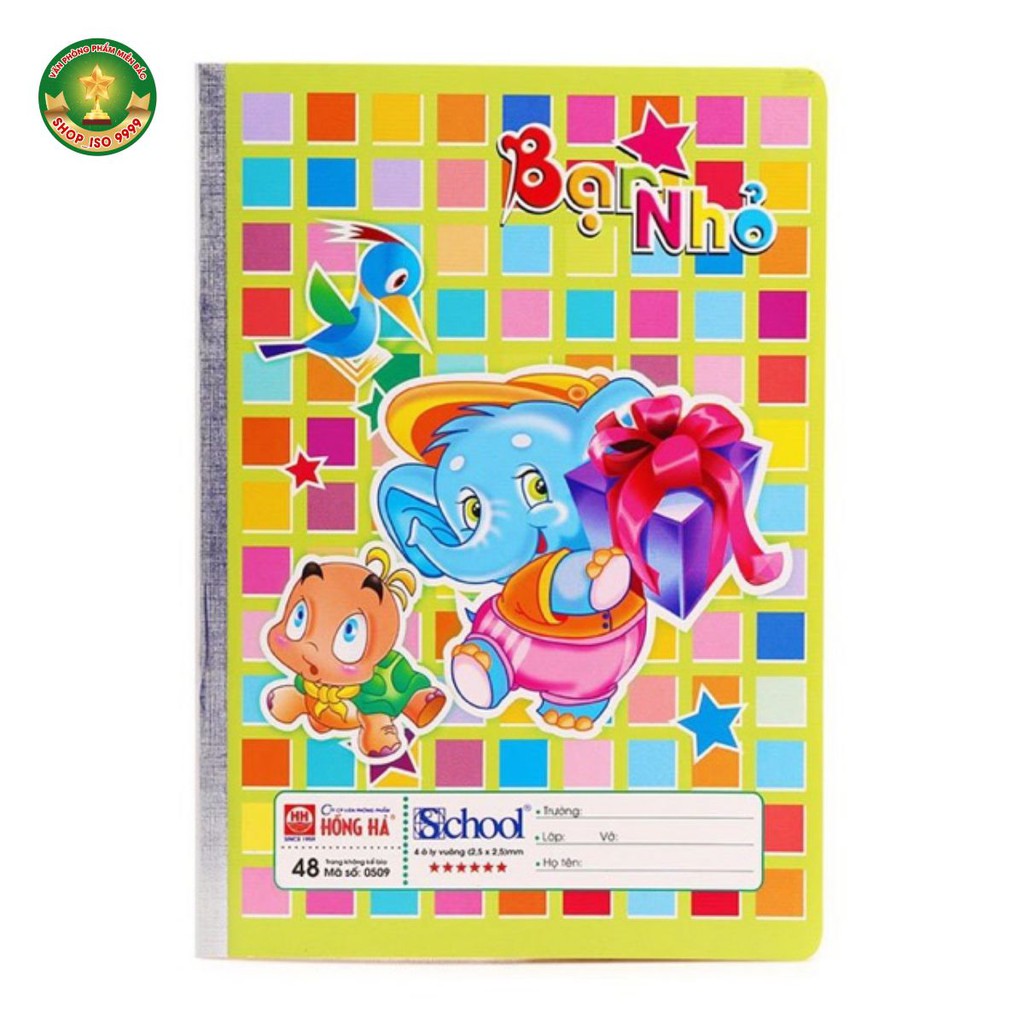 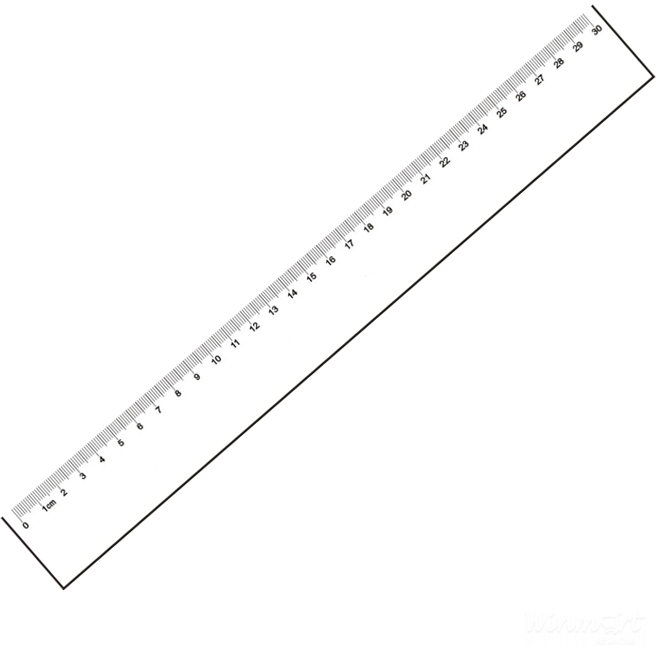 [Speaker Notes: Theo quan điểm của người soạn: GV nên HDHS tự căn hình thức cân đối trang vở, k nên máy móc về việc lùi mấy ô li]
[Speaker Notes: Tác giả bộ ppt Toán + TV3: Phan Thị Linh – Đà Nẵng
Sđt lh: 0916.604.268
+ Zalo: 0916.604.268
+ Facebook cá nhân: https://www.facebook.com/nhilinh.phan/
+ Nhóm chia sẻ tài liệu: https://www.facebook.com/groups/443096903751589
Hãy liên hệ chính chủ sản phẩm để được hỗ trợ và đồng hành trong suốt năm học nhé!]
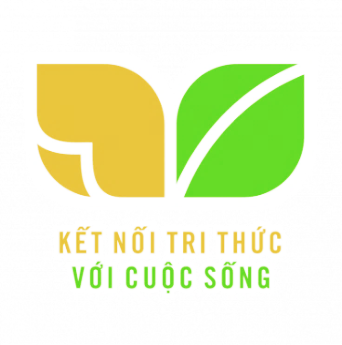 TIẾNG VIỆT 3
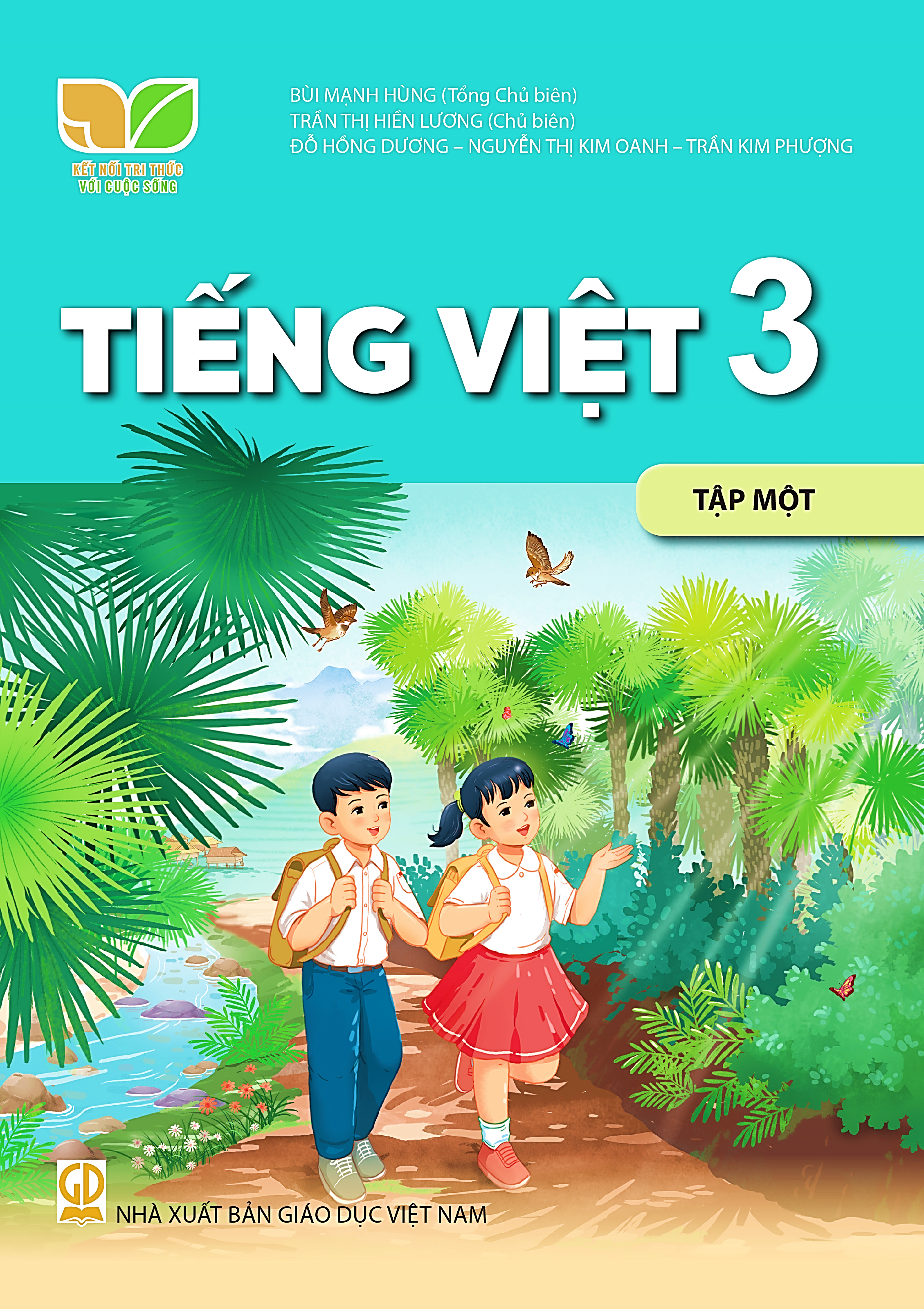 [Speaker Notes: Tác giả bộ ppt Toán + TV3: Phan Thị Linh – Đà Nẵng
Sđt lh: 0916.604.268
+ Zalo: 0916.604.268
+ Facebook cá nhân: https://www.facebook.com/nhilinh.phan/
+ Nhóm chia sẻ tài liệu: https://www.facebook.com/groups/443096903751589
Hãy liên hệ chính chủ sản phẩm để được hỗ trợ và đồng hành trong suốt năm học nhé!]
KHỞI ĐỘNG
[Speaker Notes: Tác giả bộ ppt Toán + TV3: Phan Thị Linh – Đà Nẵng
Sđt lh: 0916.604.268
+ Zalo: 0916.604.268
+ Facebook cá nhân: https://www.facebook.com/nhilinh.phan/
+ Nhóm chia sẻ tài liệu: https://www.facebook.com/groups/443096903751589
Hãy liên hệ chính chủ sản phẩm để được hỗ trợ và đồng hành trong suốt năm học nhé!]
[Speaker Notes: HS dừng lại theo nhạc. HS nào cử động thì sẽ bị phạt]
Luyện tậpViết tin nhắn
Trang 15
1. So sánh để tìm những điểm khác nhau giữa 2 tin nhắn dưới đây:
Người viết tin nhắn và người nhận tin nhắn
Nội dung tin nhắn
Phương tiện thực hiện
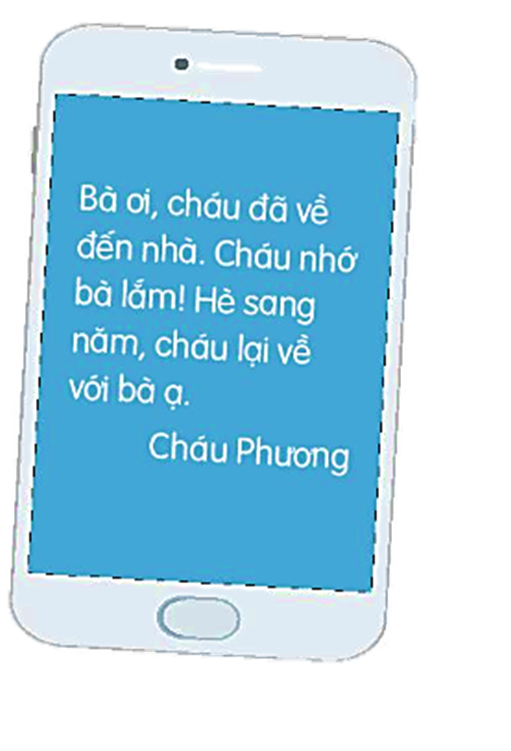 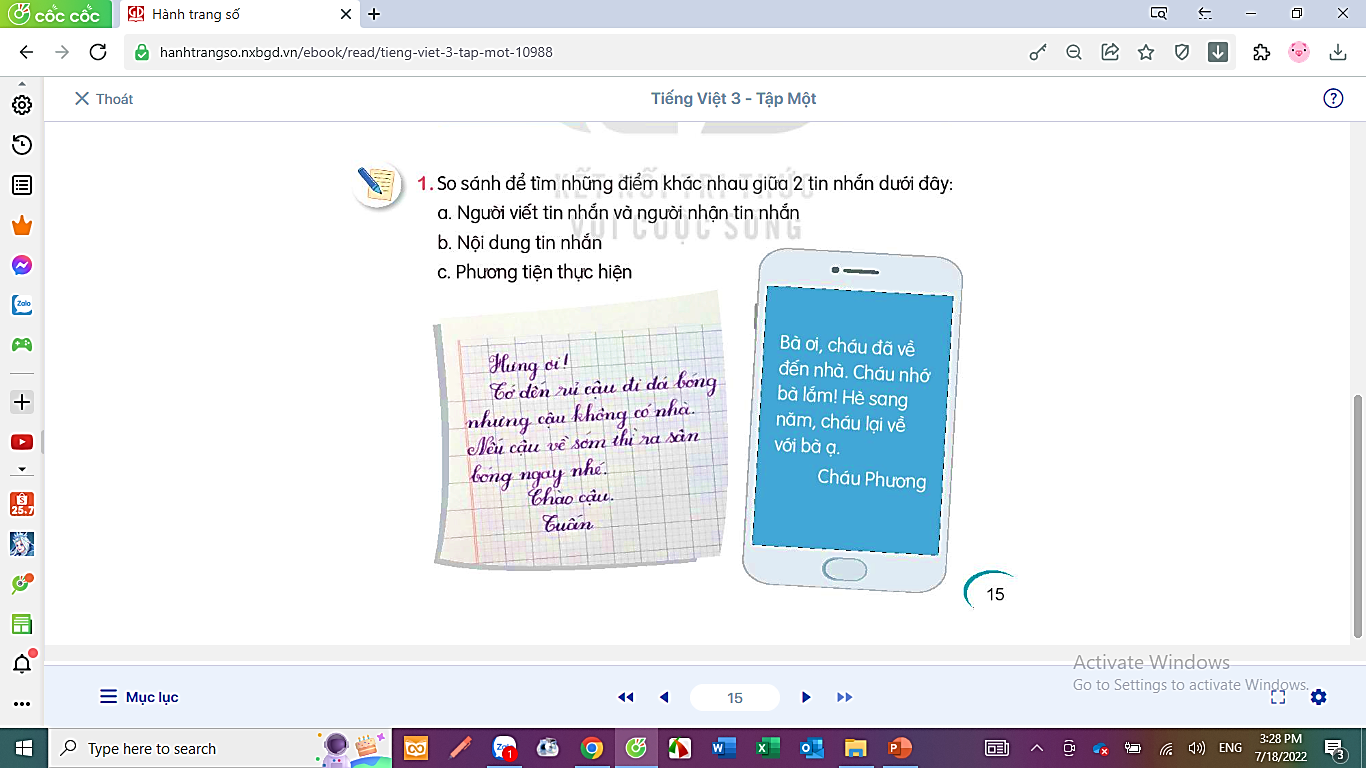 [Speaker Notes: Tác giả bộ ppt Toán + TV3: Phan Thị Linh – Đà Nẵng
Sđt lh: 0916.604.268
+ Zalo: 0916.604.268
+ Facebook cá nhân: https://www.facebook.com/nhilinh.phan/
+ Nhóm chia sẻ tài liệu: https://www.facebook.com/groups/443096903751589
Hãy liên hệ chính chủ sản phẩm để được hỗ trợ và đồng hành trong suốt năm học nhé!]
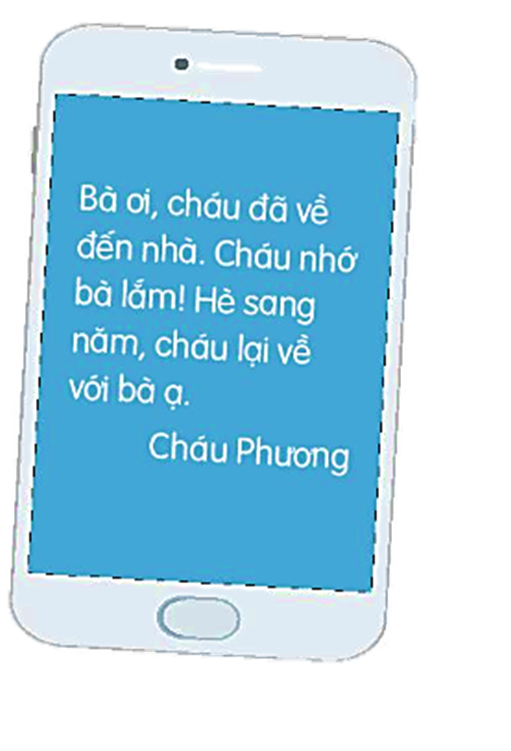 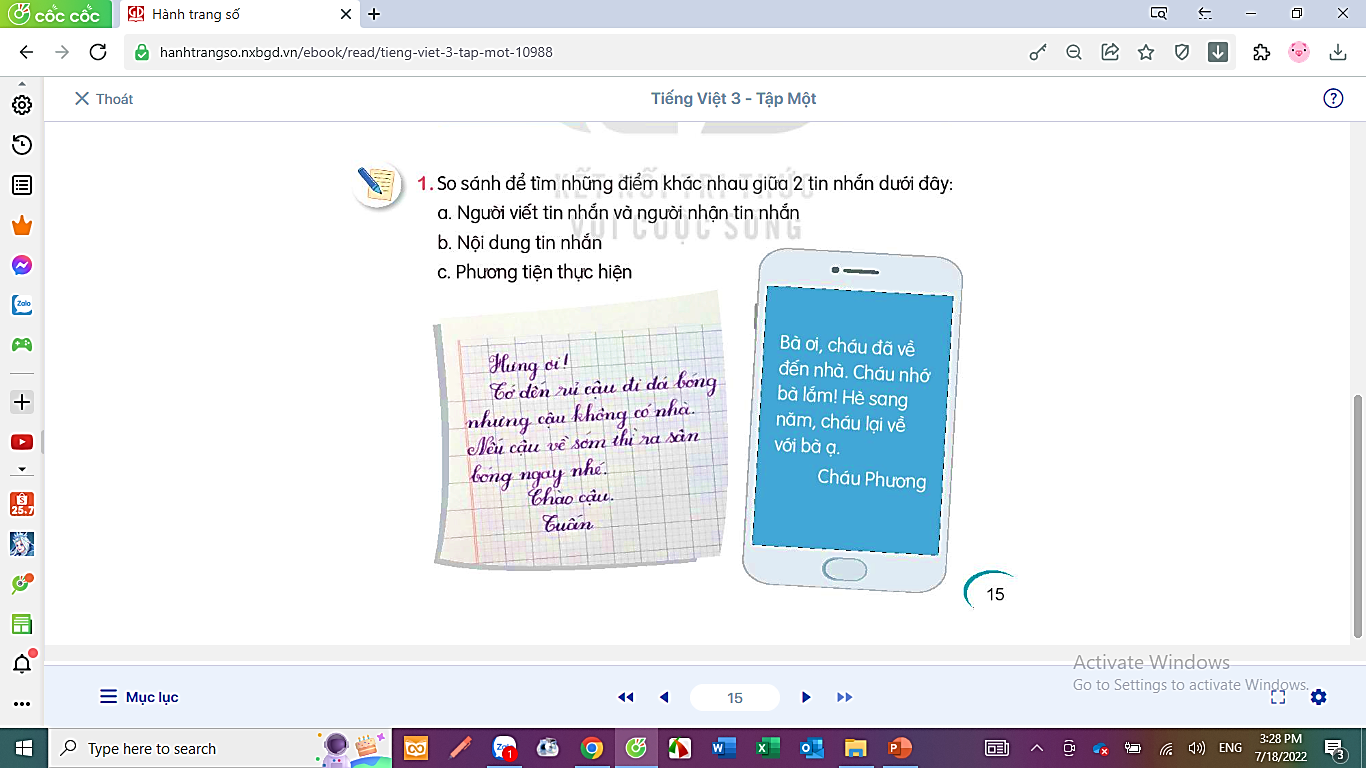 [Speaker Notes: Tác giả bộ ppt Toán + TV3: Phan Thị Linh – Đà Nẵng
Sđt lh: 0916.604.268
+ Zalo: 0916.604.268
+ Facebook cá nhân: https://www.facebook.com/nhilinh.phan/
+ Nhóm chia sẻ tài liệu: https://www.facebook.com/groups/443096903751589
Hãy liên hệ chính chủ sản phẩm để được hỗ trợ và đồng hành trong suốt năm học nhé!]
Viết tin nhắn
Khi viết tin nhắn, 
cần chú ý
Ghi rõ người nhận là ai
Nội dung ngắn gọn, rõ ràng
Có kí tên người viết tin
2. Em hãy soạn tin nhắn theo một trong các tình huống sau:
a. Em nhắn người thân mua cho mình một đồ dùng học tập.
b. Em nhắn bạn mang cho mình mượn cuốn truyện.
[Speaker Notes: Tác giả bộ ppt Toán + TV3: Phan Thị Linh – Đà Nẵng
Sđt lh: 0916.604.268
+ Zalo: 0916.604.268
+ Facebook cá nhân: https://www.facebook.com/nhilinh.phan/
+ Nhóm chia sẻ tài liệu: https://www.facebook.com/groups/443096903751589
Hãy liên hệ chính chủ sản phẩm để được hỗ trợ và đồng hành trong suốt năm học nhé!]
2. Em hãy soạn tin nhắn theo một trong các tình huống sau:
a. Em nhắn người thân mua cho mình một đồ dùng học tập.
b. Em nhắn bạn mang cho mình mượn cuốn truyện.
Gợi ý:
	Ai là người nhận tin nhắn?
	Nội dung em muốn nhắn là gì?
	Tên người nhắn là gì?
[Speaker Notes: Tác giả bộ ppt Toán + TV3: Phan Thị Linh – Đà Nẵng
Sđt lh: 0916.604.268
+ Zalo: 0916.604.268
+ Facebook cá nhân: https://www.facebook.com/nhilinh.phan/
+ Nhóm chia sẻ tài liệu: https://www.facebook.com/groups/443096903751589
Hãy liên hệ chính chủ sản phẩm để được hỗ trợ và đồng hành trong suốt năm học nhé!]
2. Em hãy soạn tin nhắn theo một trong các tình huống sau:
a. Em nhắn người thân mua cho mình một đồ dùng học tập.
Bố ơi!
	Hôm nay bút của con hết mực mất rồi. Con nhờ bố lát đi làm về bố mua cho con cây bút nhé! Con cảm ơn bố nhiều ạ.
Con gái của bố:
Huyền Diệu
[Speaker Notes: Tác giả bộ ppt Toán + TV3: Phan Thị Linh – Đà Nẵng
Sđt lh: 0916.604.268
+ Zalo: 0916.604.268
+ Facebook cá nhân: https://www.facebook.com/nhilinh.phan/
+ Nhóm chia sẻ tài liệu: https://www.facebook.com/groups/443096903751589
Hãy liên hệ chính chủ sản phẩm để được hỗ trợ và đồng hành trong suốt năm học nhé!]
2. Em hãy soạn tin nhắn theo một trong các tình huống sau:
b. Em nhắn bạn mang cho mình mượn cuốn truyện.
Mình chào Thanh Tâm!
	Mình rất thích cuốn sách “Tôi đi học” của bạn. Mai bạn có thể mang tới lớp cho mình mượn được không? Mình cảm ơn bạn nhiều nhé!
Bạn của Thanh Tâm:
Huyền Diệu
[Speaker Notes: Tác giả bộ ppt Toán + TV3: Phan Thị Linh – Đà Nẵng
Sđt lh: 0916.604.268
+ Zalo: 0916.604.268
+ Facebook cá nhân: https://www.facebook.com/nhilinh.phan/
+ Nhóm chia sẻ tài liệu: https://www.facebook.com/groups/443096903751589
Hãy liên hệ chính chủ sản phẩm để được hỗ trợ và đồng hành trong suốt năm học nhé!]
3. Đọc lại tin nhắn của em, phát hiện lỗi và sửa lỗi (dùng từ, đặt câu, sắp xếp ý,…)
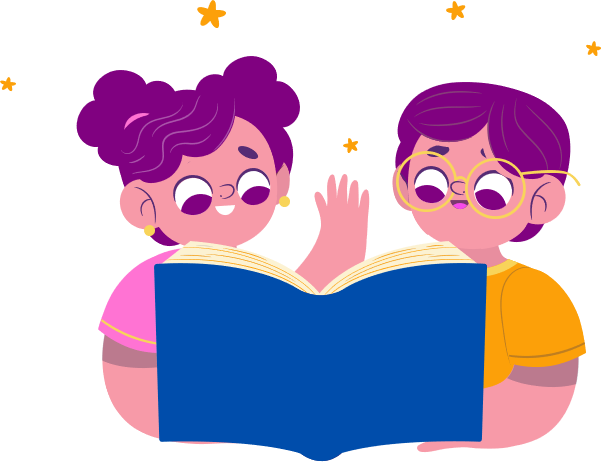 HS có thể làm việc nhóm đôi, đổi chéo dò cho nhau.
[Speaker Notes: Hđ này thầy cô có thể cho HS làm việc nhóm đôi, đổi chéo dò cho nhau]
Thứ … wgàǀ … κánƑ … wăm 2022
Luΐİn Ǉập
VΗĞt Ǉin ηắn
2.
Bố Π!
Hį way λǼt của cΪ ǗĞt jực...
[Speaker Notes: GVHD HS trình bày vở bài số 2]
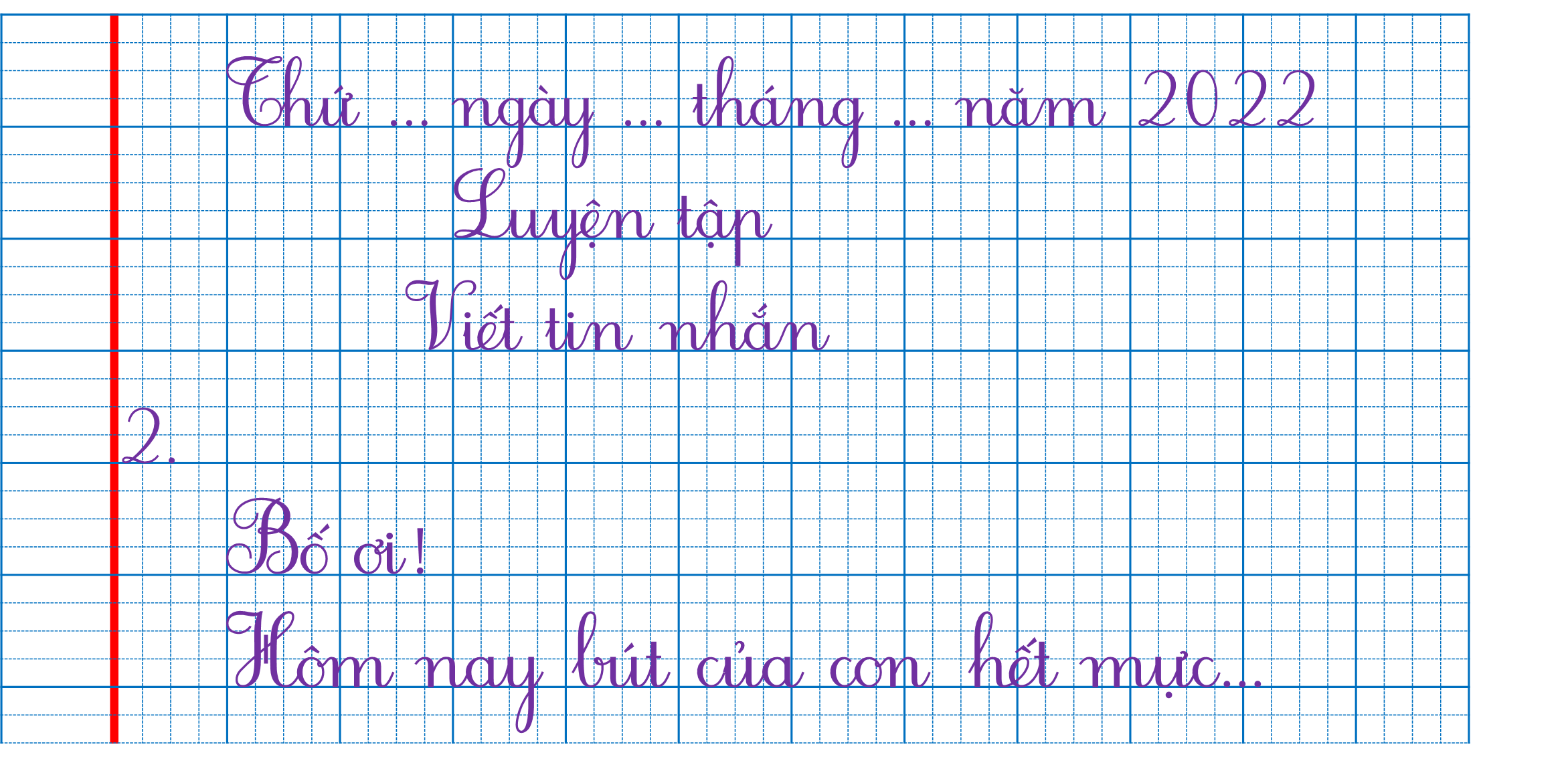 [Speaker Notes: File dạng ảnh cho những cô thầy gặp lỗi font]
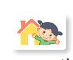 Tìm đọc câu chuyện, bài văn, bài thơ,… viết về những hoạt động yêu thích của trẻ em.
Ví dụ:
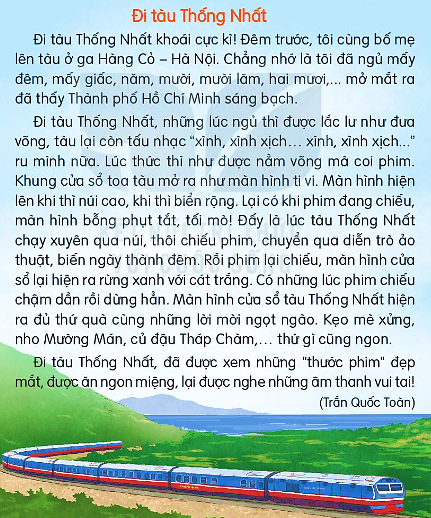 [Speaker Notes: Hđ này thầy cô có thể cho HS làm việc nhóm đôi, đổi chéo dò cho nhau]
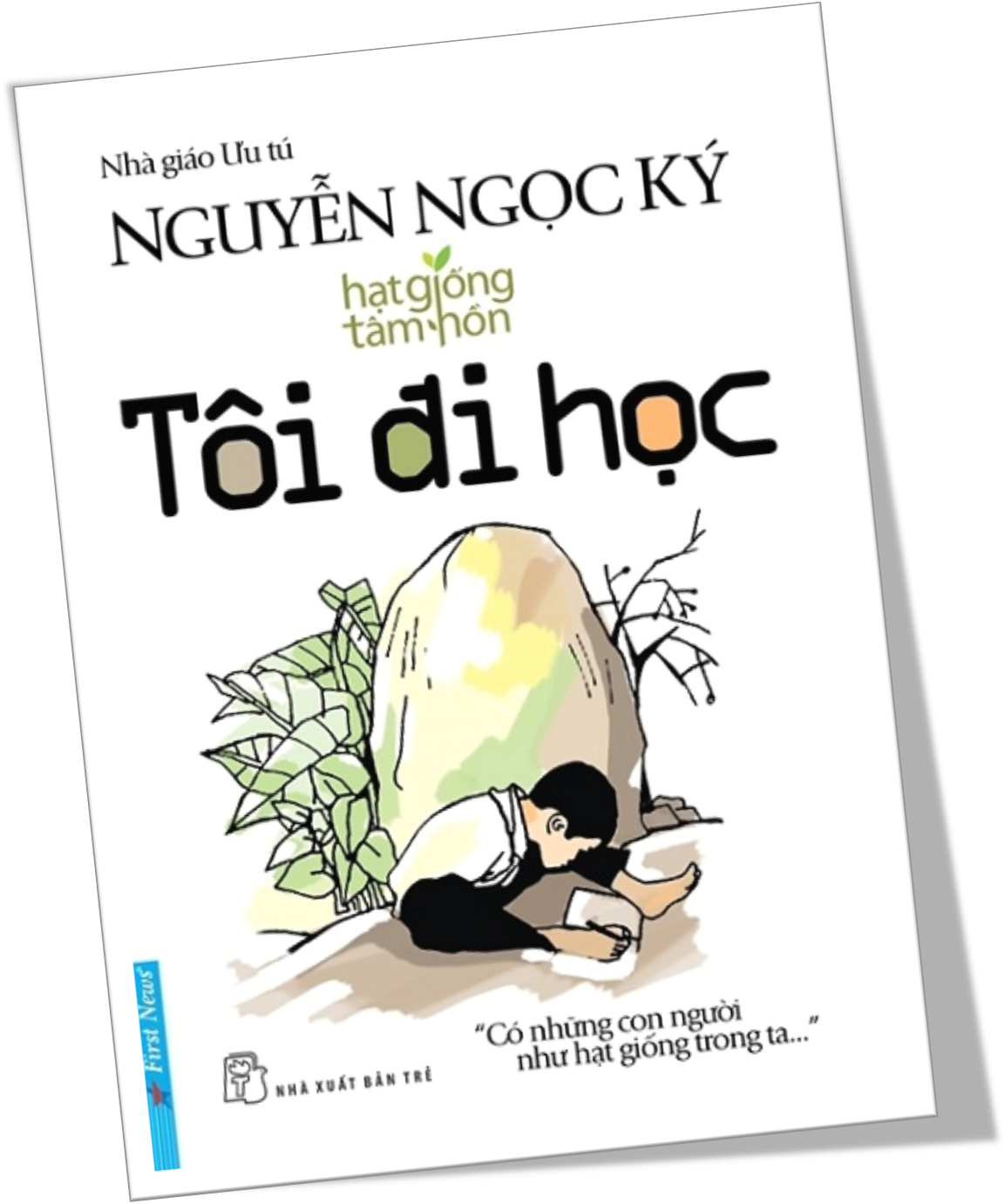 [Speaker Notes: Giới thiệu thêm cho HS cuốn sách TÔI ĐI HỌC]
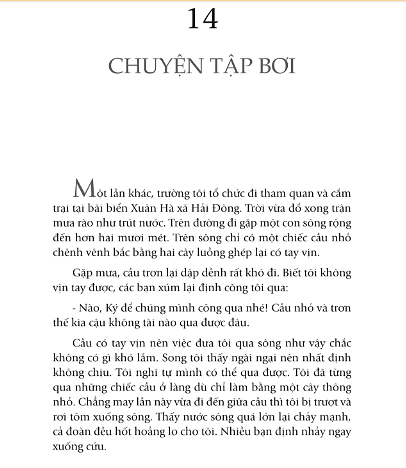 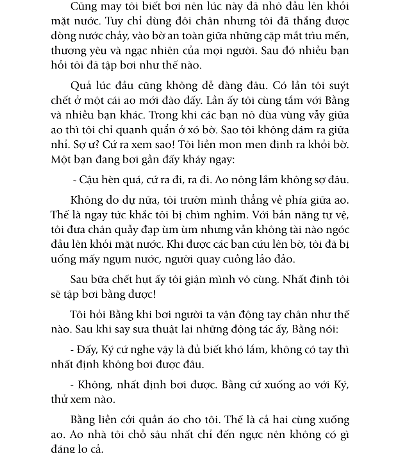 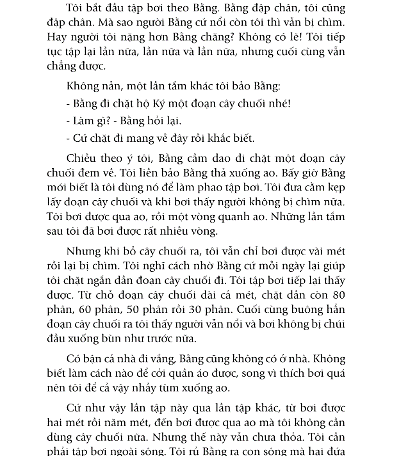 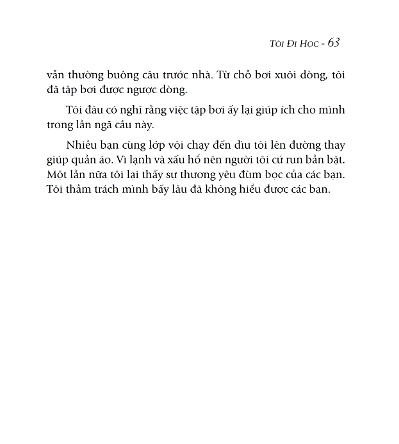 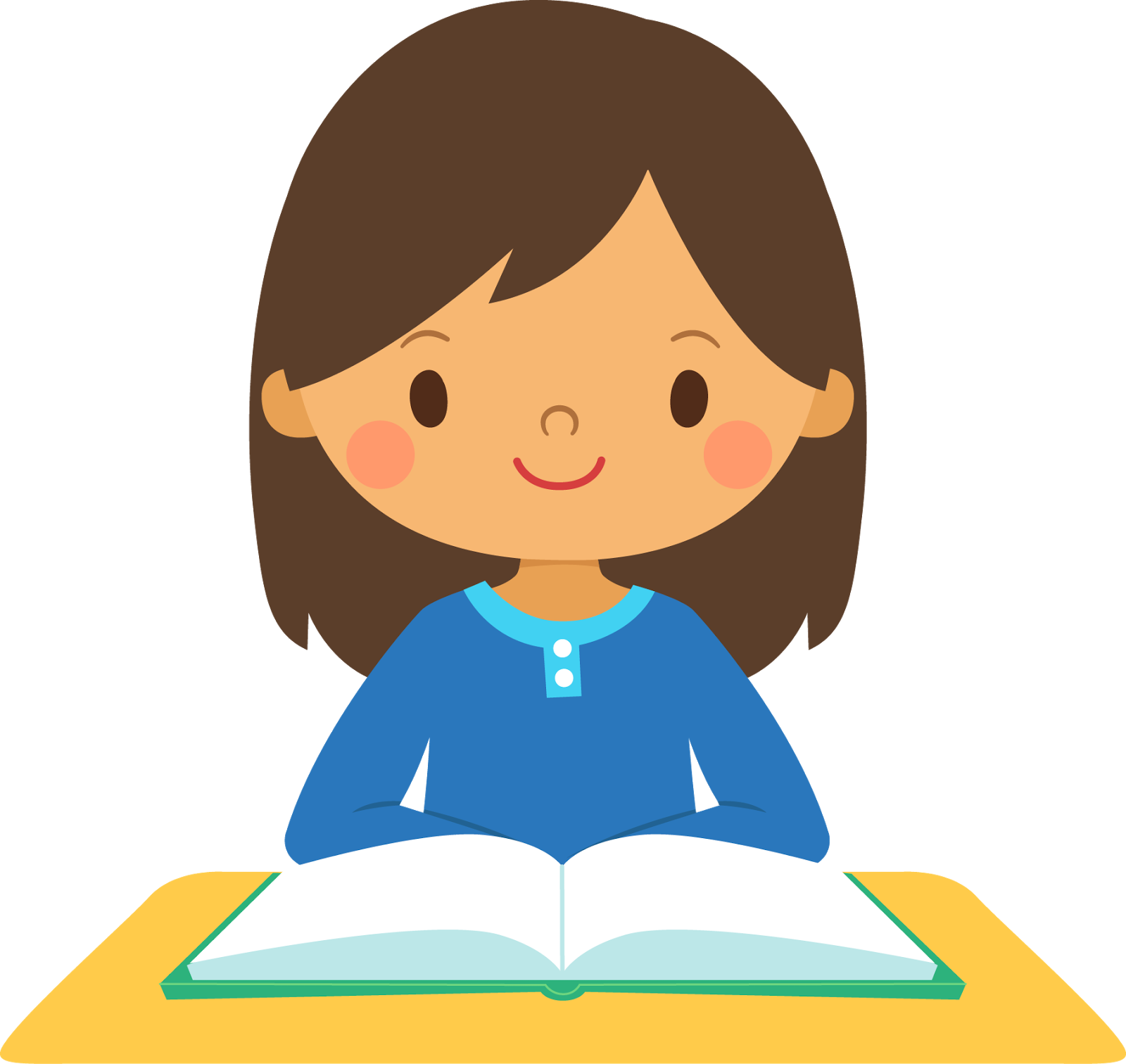 VẬN DỤNG
MỞ RỘNG
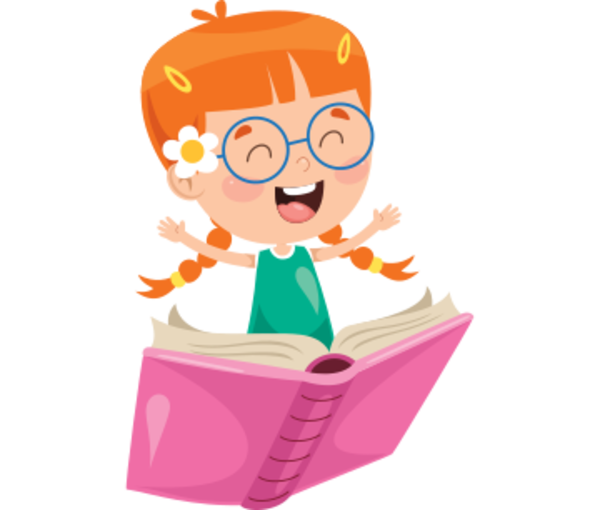 EM CẦN NHỚ NHƯNG GÌ CHO BÀI HỌC HÔM NAY?
[Speaker Notes: HS TỰ PHÁT BIỂU

GV cùng hs nhớ lại nhân vật đồng hành Hà và Nam qua từng năm họcTác giả bộ ppt Toán + TV2: Phan Thị Linh – Đà Nẵng
Sđt lh: 0916.604.268
+ Zalo: 0916.604.268
+ Facebook cá nhân: https://www.facebook.com/nhilinh.phan/
+ Nhóm chia sẻ tài liệu: https://www.facebook.com/groups/443096903751589
Hãy liên hệ chính chủ sản phẩm để được hỗ trợ và đồng hành trong suốt năm học nhé!]
DẶN DÒ
[Speaker Notes: GV cùng hs nhớ lại nhân vật đồng hành Hà và Nam qua từng năm họcTác giả bộ ppt Toán + TV2: Phan Thị Linh – Đà Nẵng
Sđt lh: 0916.604.268
+ Zalo: 0916.604.268
+ Facebook cá nhân: https://www.facebook.com/nhilinh.phan/
+ Nhóm chia sẻ tài liệu: https://www.facebook.com/groups/443096903751589
Hãy liên hệ chính chủ sản phẩm để được hỗ trợ và đồng hành trong suốt năm học nhé!]
Đọc câu chuyện, bài văn, bài thơ,… về những hoạt động yêu thích của trẻ em (xem phim, xem xiếc, tham quan, dã ngoại,…) và viết phiếu đọc sách theo mẫu.
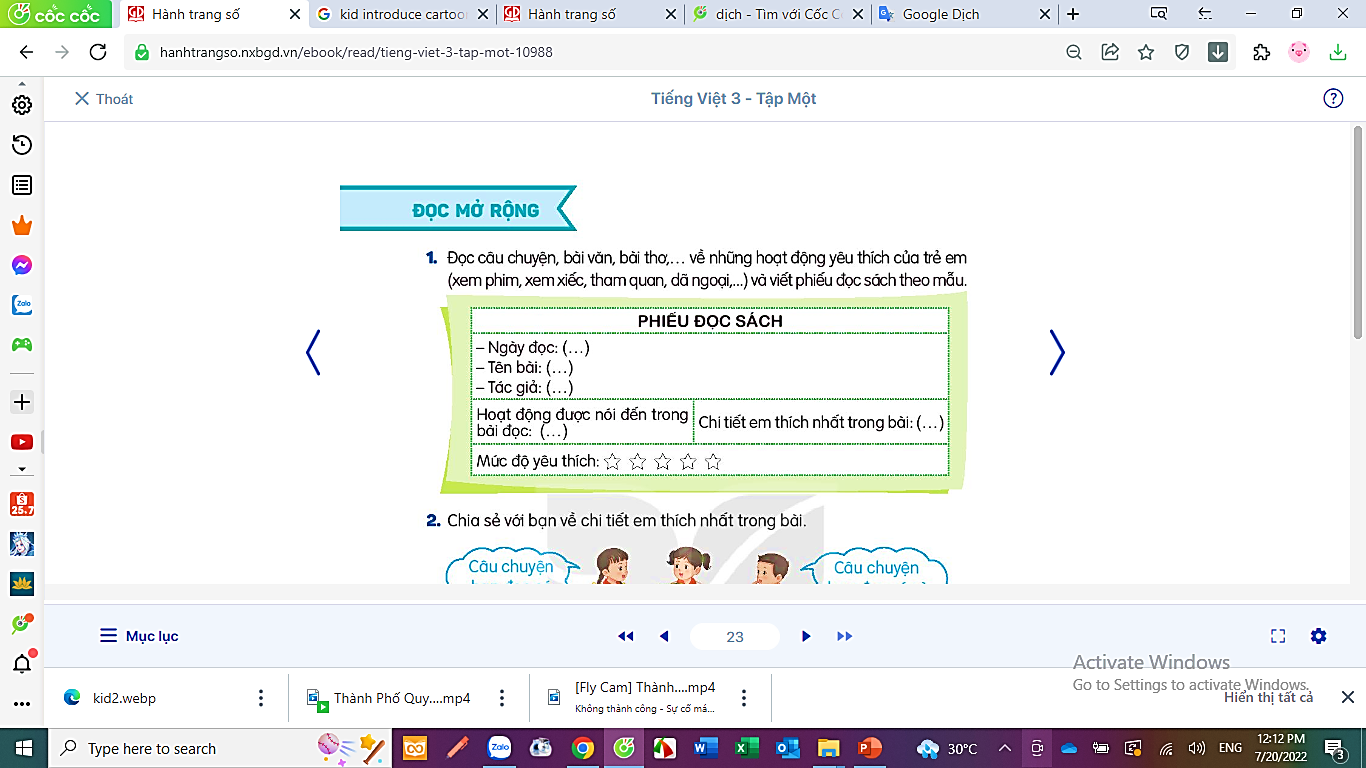 [Speaker Notes: Chuẩn bị sách cho hoạt động đọc mở rộng tuần tới.]
SÁNG TẠO VÀ THIẾT KẾ NHẬT KÍ ĐỌC SÁCH CỦA EM
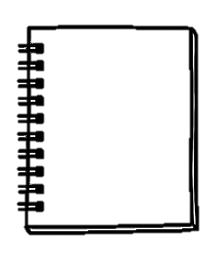 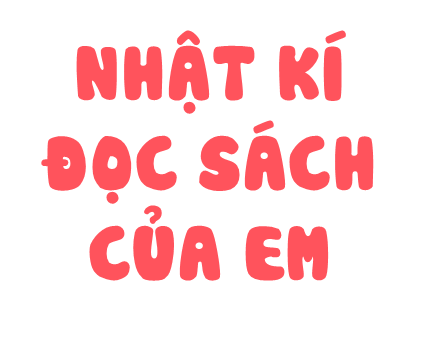 NHẬT KÍ ĐỌC SÁCH CỦA EM
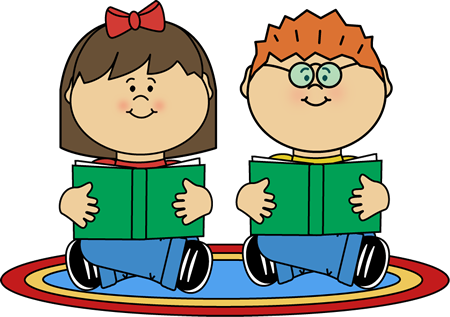 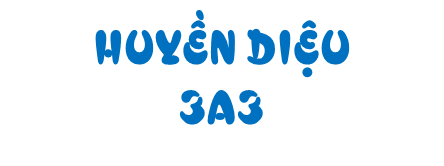 SÁNG TẠO VÀ THIẾT KẾ NHẬT KÍ ĐỌC SÁCH CỦA EM
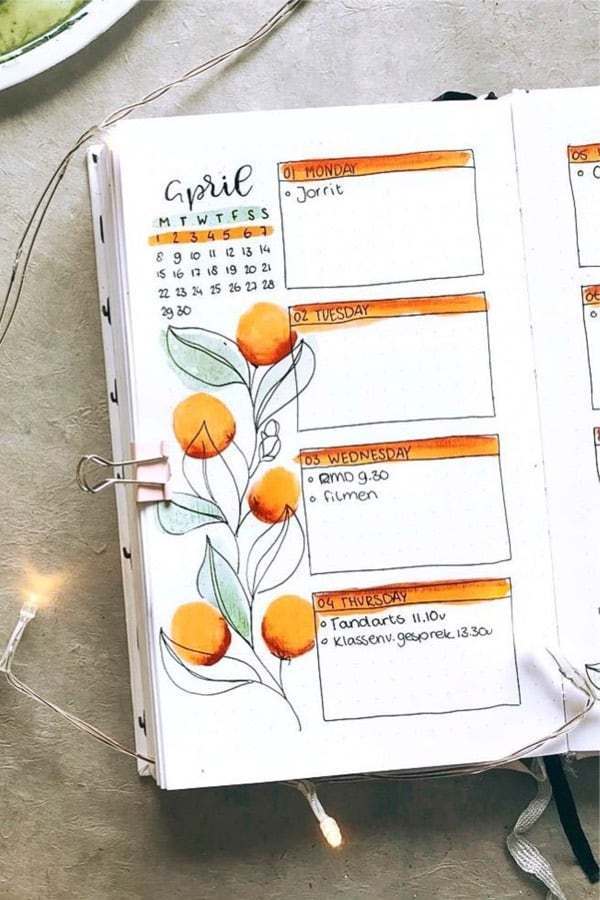 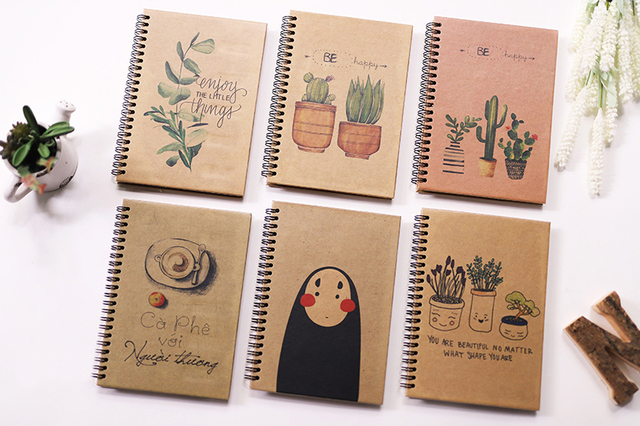 [Speaker Notes: HS có thể mua vở mới]
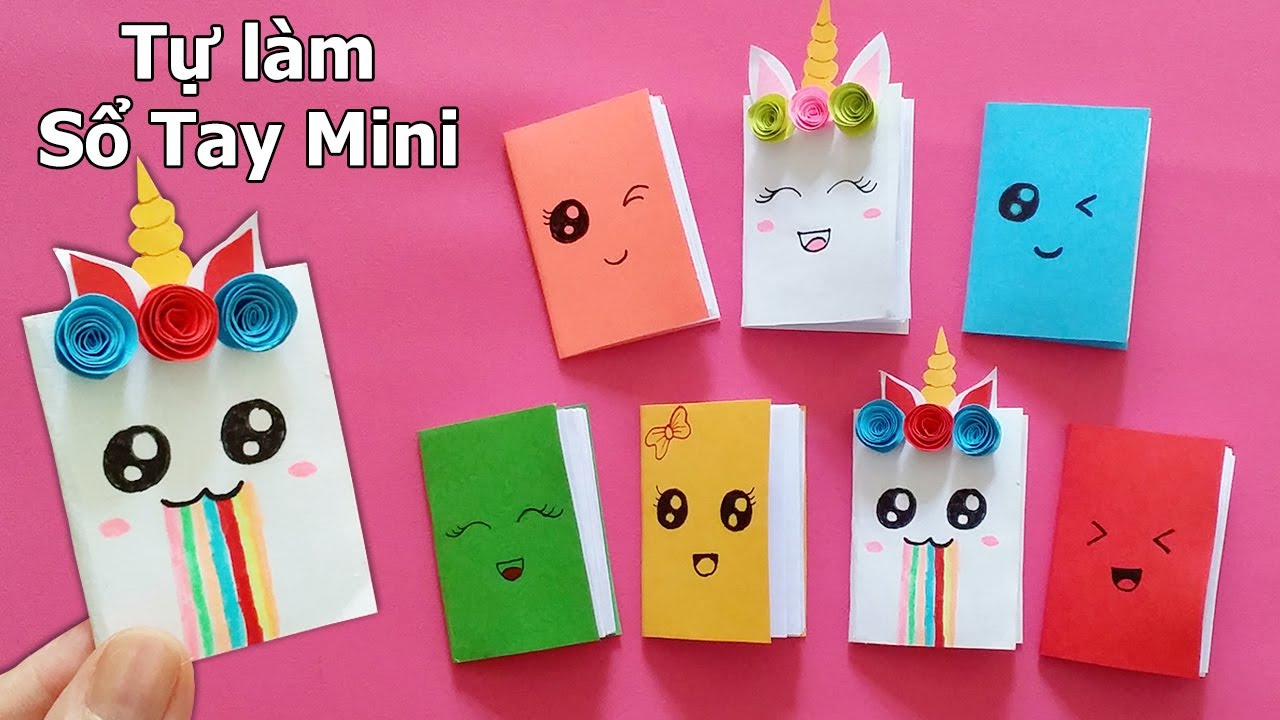 [Speaker Notes: HOẶC TỰ LÀM
GV KHUYẾN KHÍCH HS DÙNG GIẤY THỪA TRONG VỞ CẮT VÀ ĐÓNG THÀNH NHẬT KÍ]
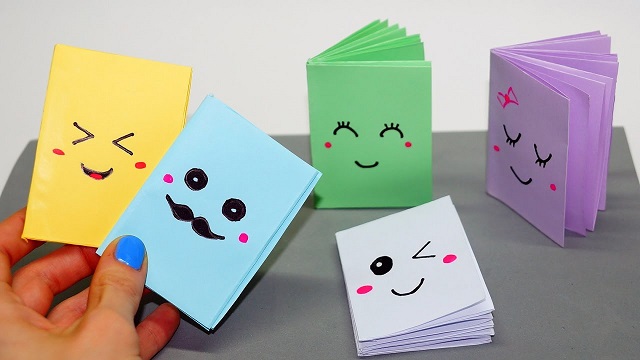 [Speaker Notes: GV KHUYẾN KHÍCH HS DÙNG GIẤY THỪA TRONG VỞ CẮT VÀ ĐÓNG THÀNH NHẬT KÍ]
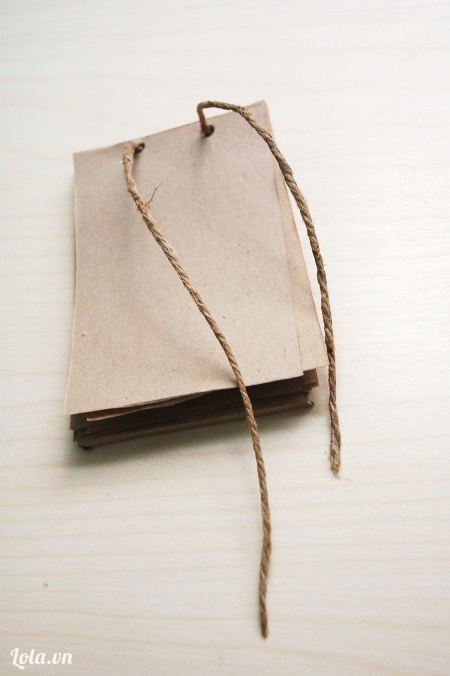 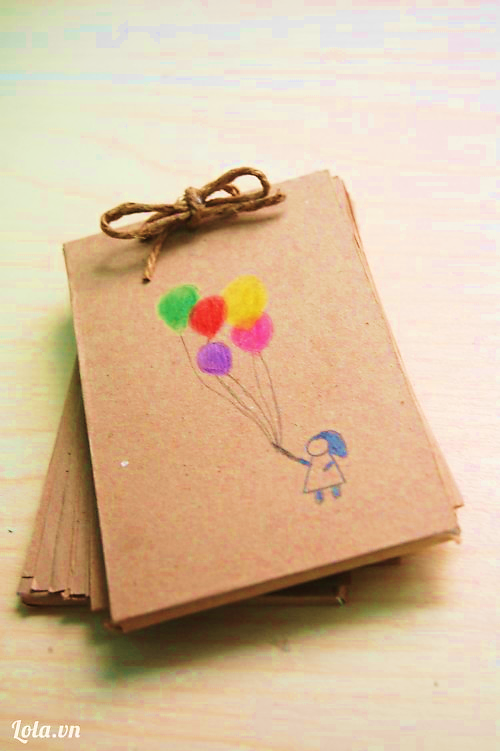 [Speaker Notes: GV KHUYẾN KHÍCH HS DÙNG GIẤY THỪA TRONG VỞ CẮT VÀ ĐÓNG THÀNH NHẬT KÍ]
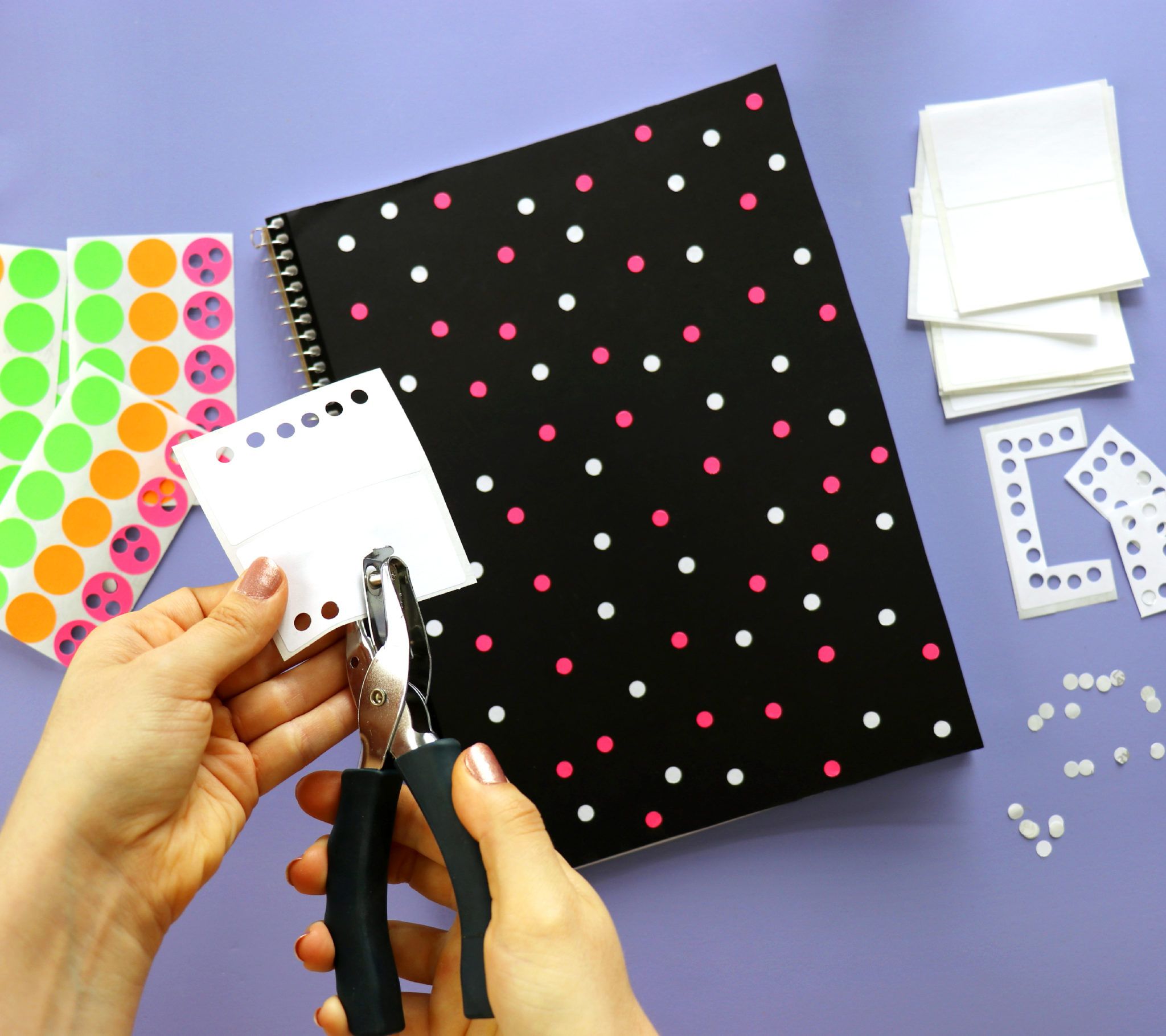 [Speaker Notes: GV chuẩn bị thêm đồ dung để hỗ trợ thêm cho HS]
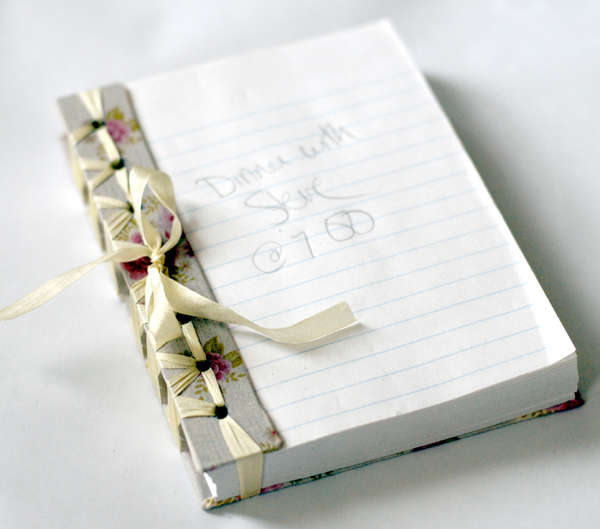